Border thought
Sofia Venturoli
A.A. 2020/21
Latin American Anthropology
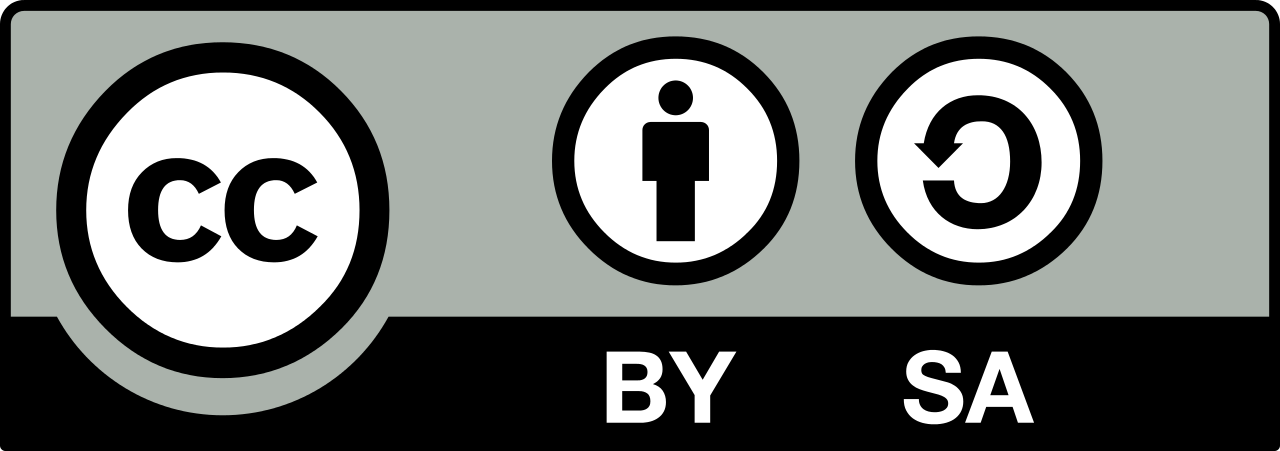 Nome del corso
“In order to have History you must be colonized” (Mignolo 2005)
Modernity doesn't exist without colonization: one history prevails over the others 
Evangelization as the language of salvation
America as a European construction
Ideological construction of racism as a fundamental new categorization of humanity to build the basis of the new hierarchical order
Latin American Anthropology
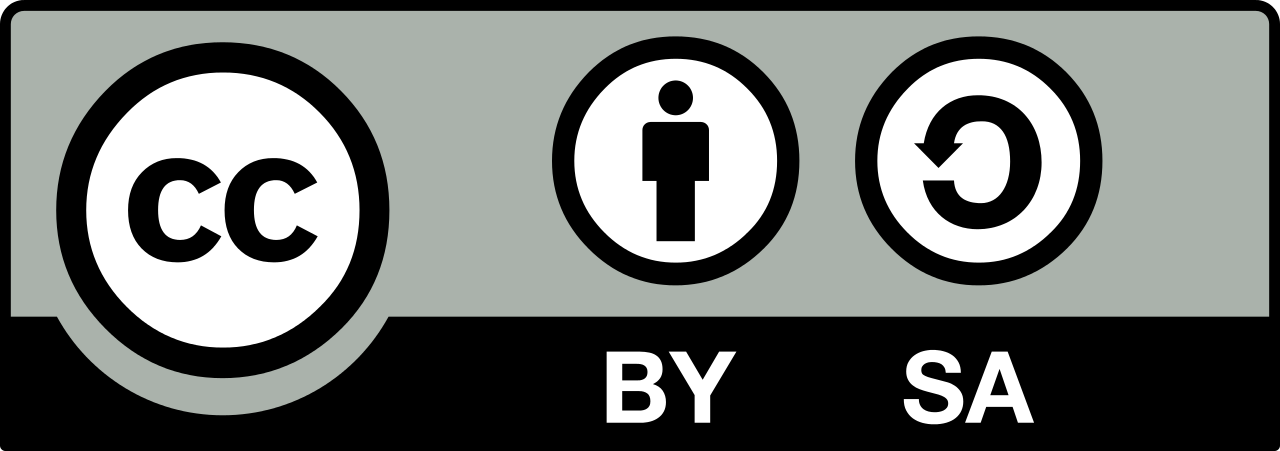 Sofia Venturoli
Nome del corso
Columbus discovers America but 
not the Americans
Communication and lack of understanding 
The doctrine of inequality: superiority and assimilation, proximity to the model of the human ideal 
Alterity (otherness) is at the same time revealed and refused  
American alterity is perceived through projection of preexisting cultural categories: assimilation or difference.
Anomie (social instability): dismantling and violence without redress
Latin American Anthropology
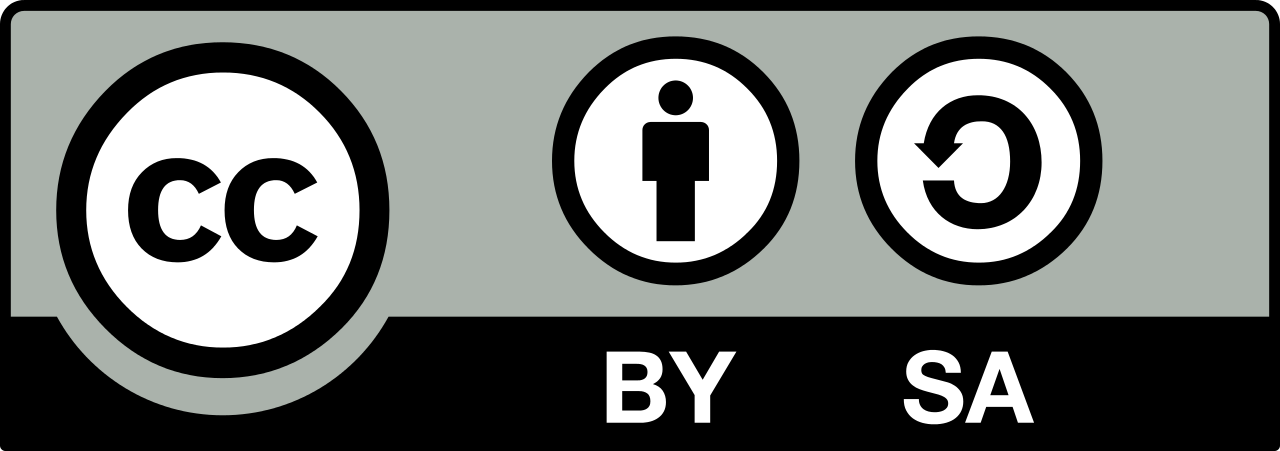 Sofia Venturoli
The polemica de los naturales: the dispute about the humanity of the indios
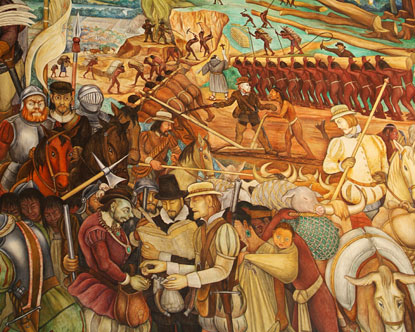 The Junta de Valladolid 1550; 1551
Bartolomé de Las Casas: equality and assimilation
Juan Gines de Sepulveda: hierarchy as a natural state of human society
Latin American Anthropology
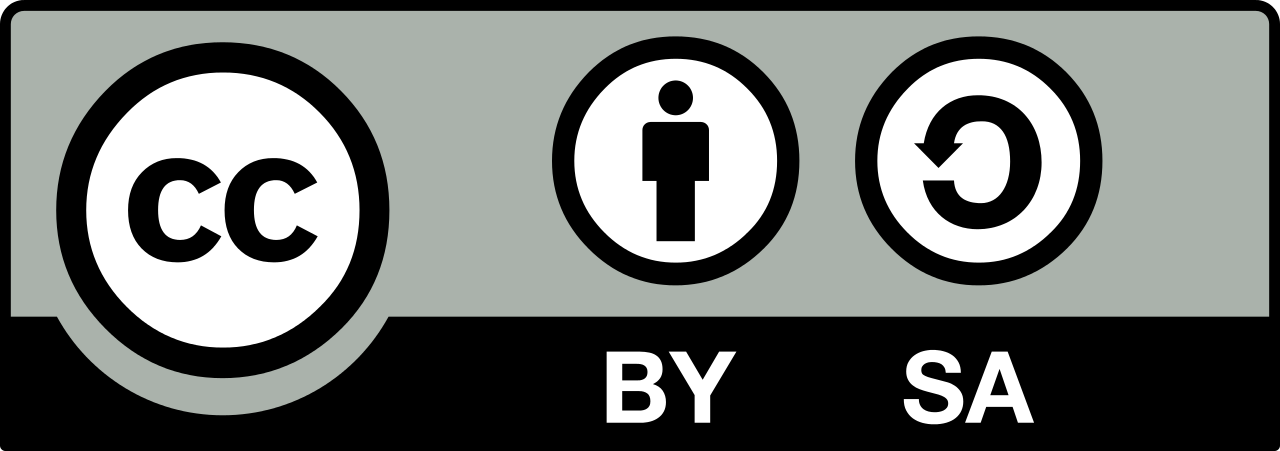 Sofia Venturoli
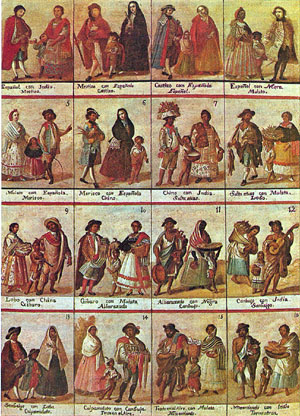 Taxonomic anxiety
1. Mestizo hijo de español e india
2. Castizo hijo de español y mestiza
3. Español hijo de castizo y española
4. Mulato hijo de español y negra.
5. Morisco hijo de mulata y español.
6. Albino hijo de español y morisca.
7. Salta para atrás hijo de español y albina
8. Lobo hijo de indio y negra
9. Coyote hijo de indio y mestiza
10. Chino hijo de lobo y negra.
11.Cambujo hijo de chino e india
12. Detente en el aire hijo de cambujo e india
13. No te entiendo hijo de detente en el aire con mulata.
14. Barcino hijo de no te entiendo e india
15. Calpamulato hijo de barcino y cambuja.
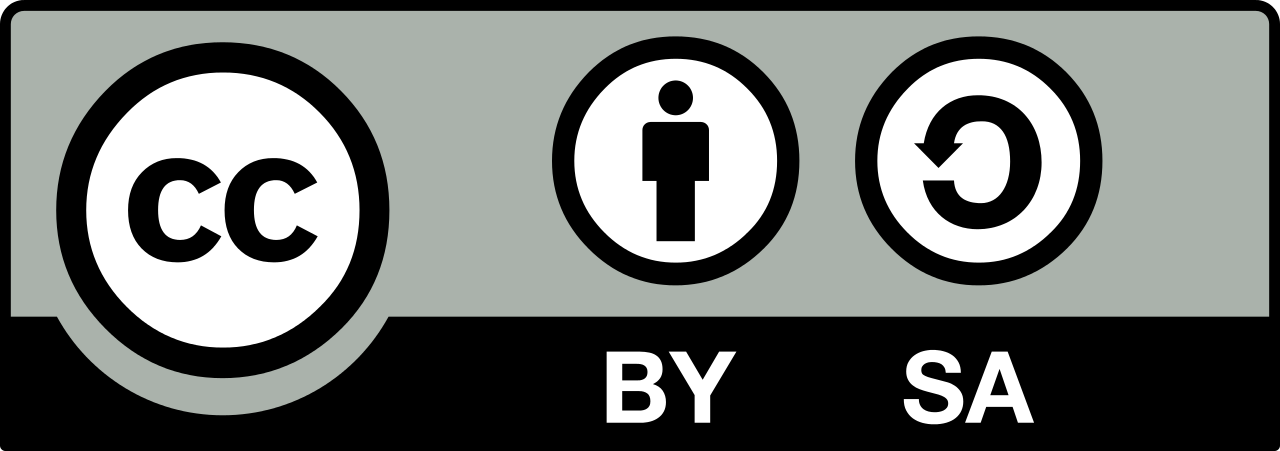 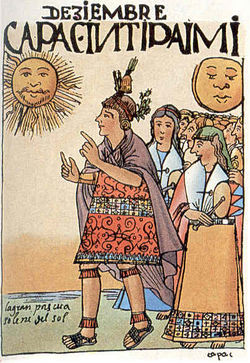 Evangelization
is the supreme good and the only justification for the conquest
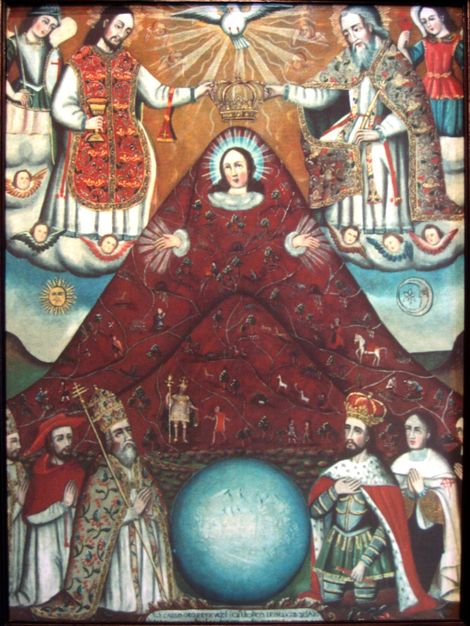 The Church as a “Westernizing” actor
Among the lower classes the mestiza religion, with its periodic rites, the proliferation of the cults of Saints and various manifestations of the Virgin Mary, and with its innumerable organizations and fraternities, becomes a vehicle of social inclusion and integration among different races.
Latin American Anthropology
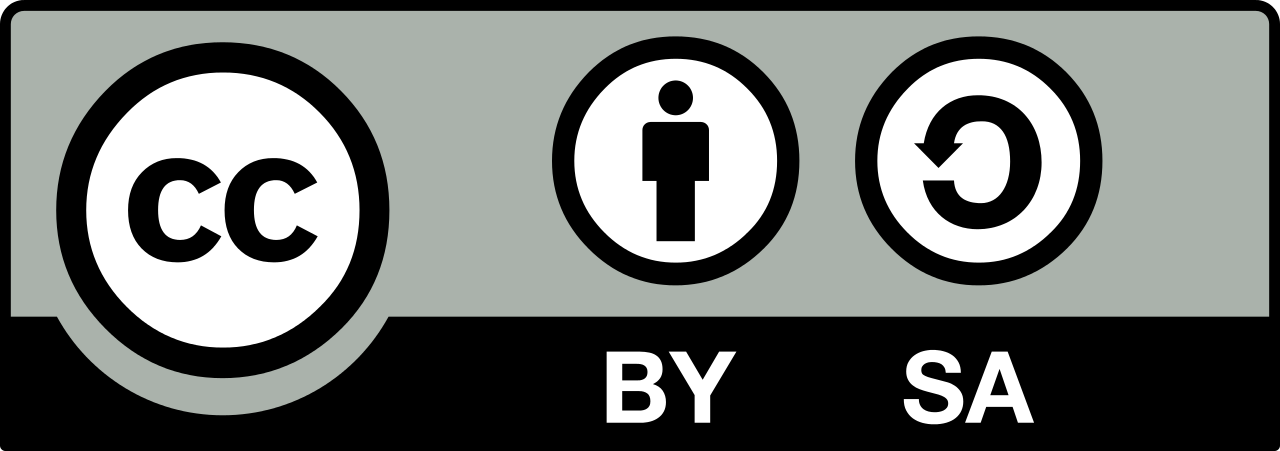 Sofia Venturoli
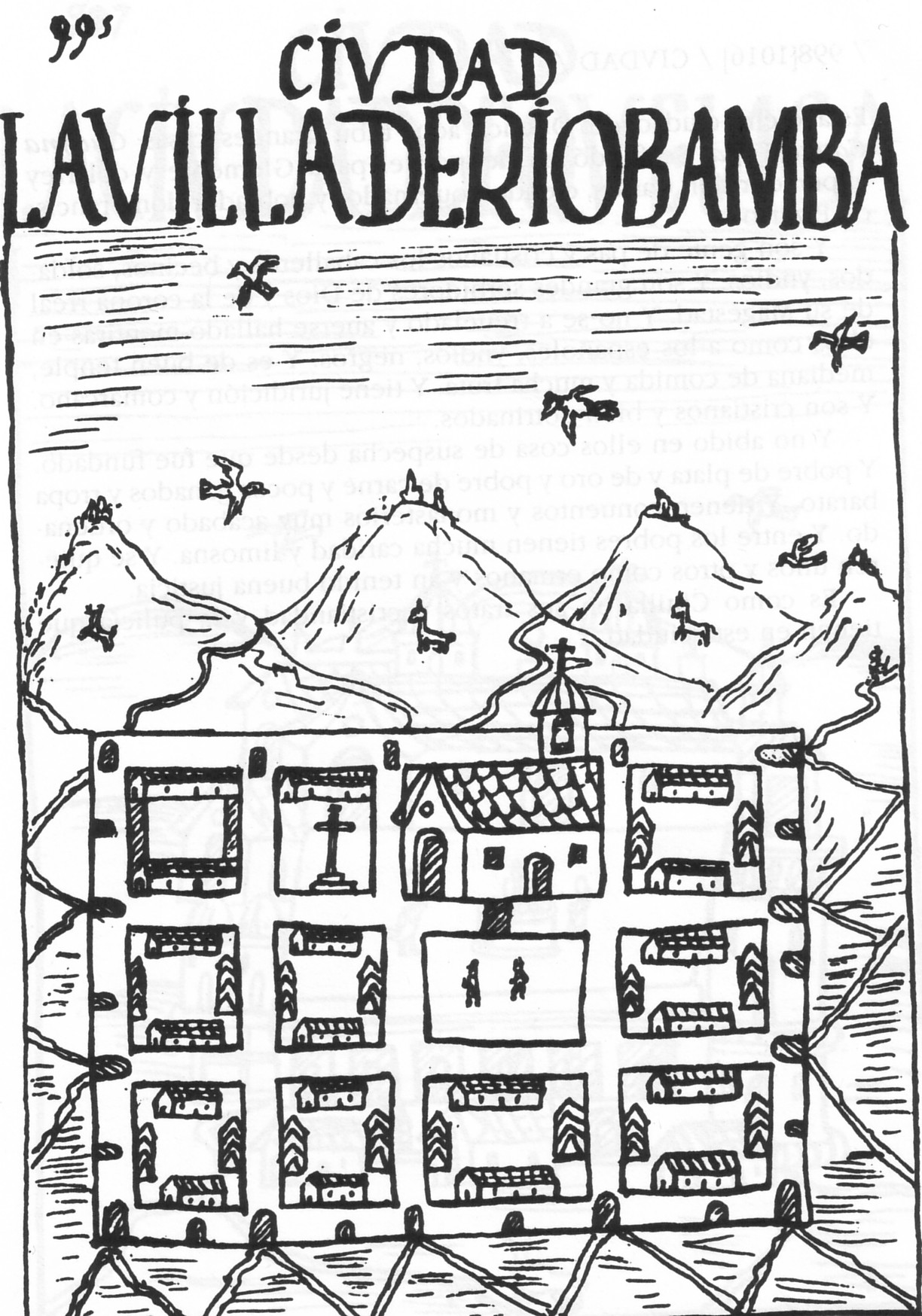 Nome del corso
Reducciones and 
reconstruction 
of the space
Latin American Anthropology
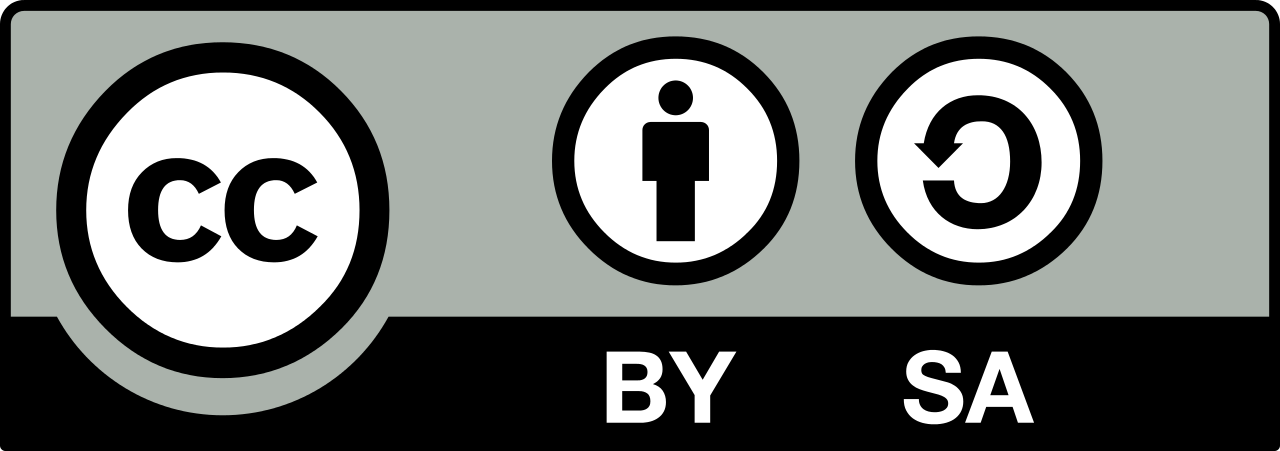 Sofia Venturoli
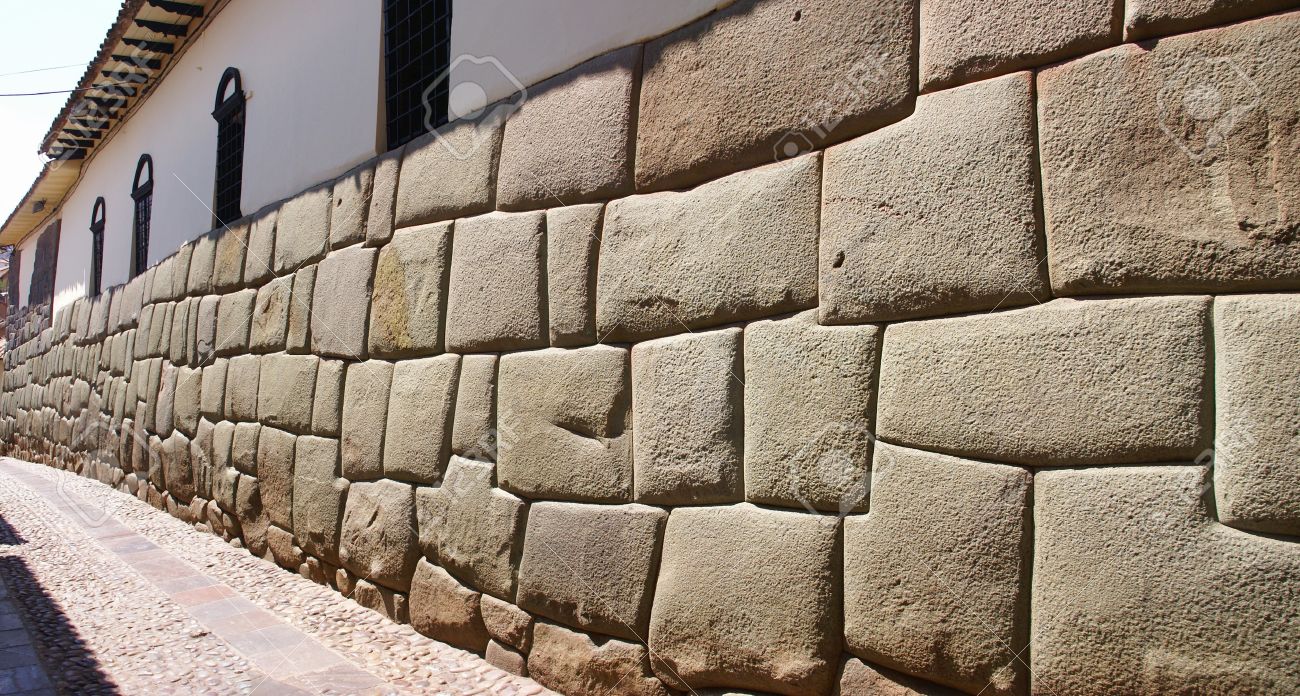 Latin American Anthropology
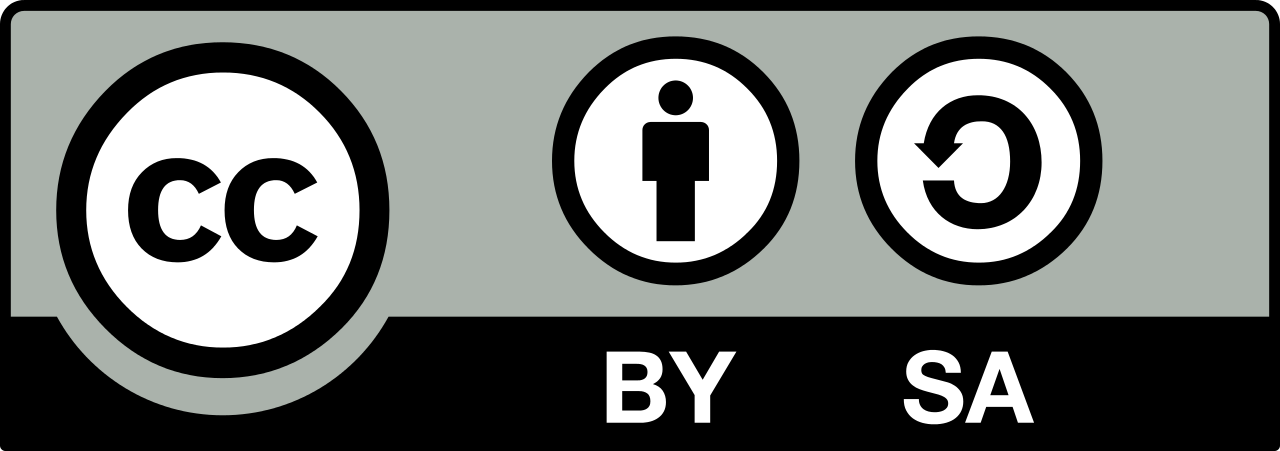 Sofia Venturoli
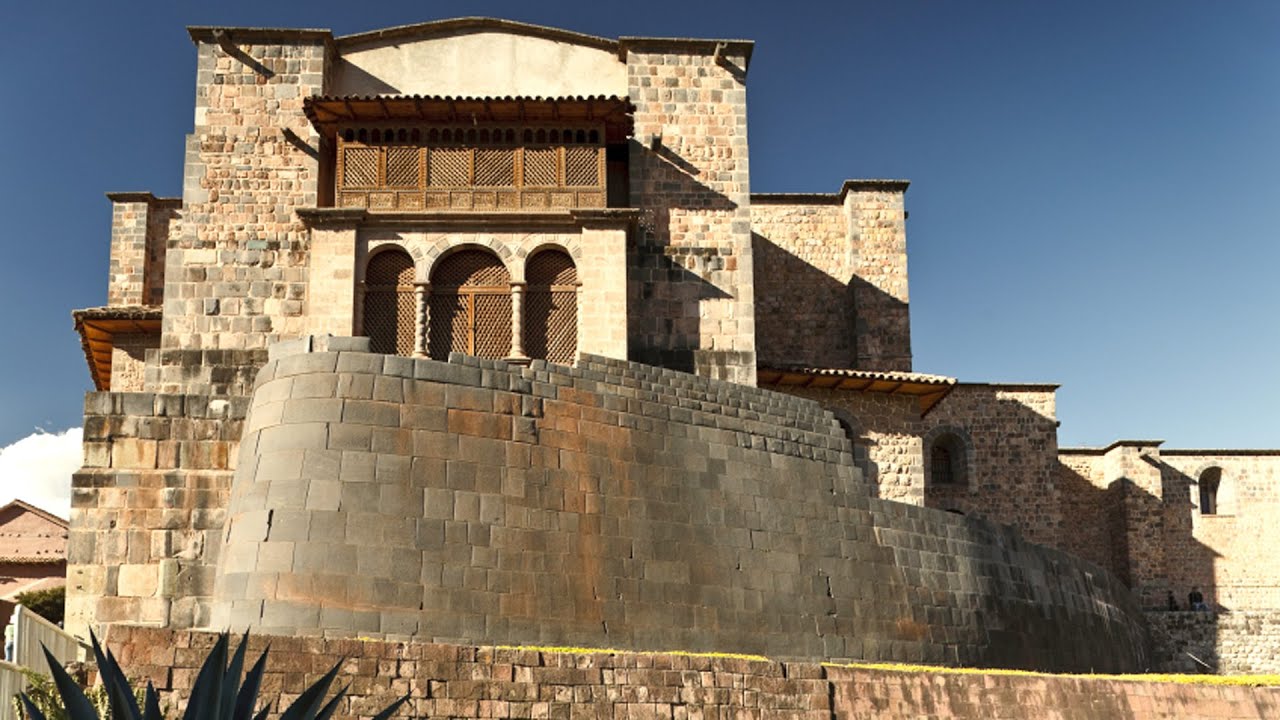 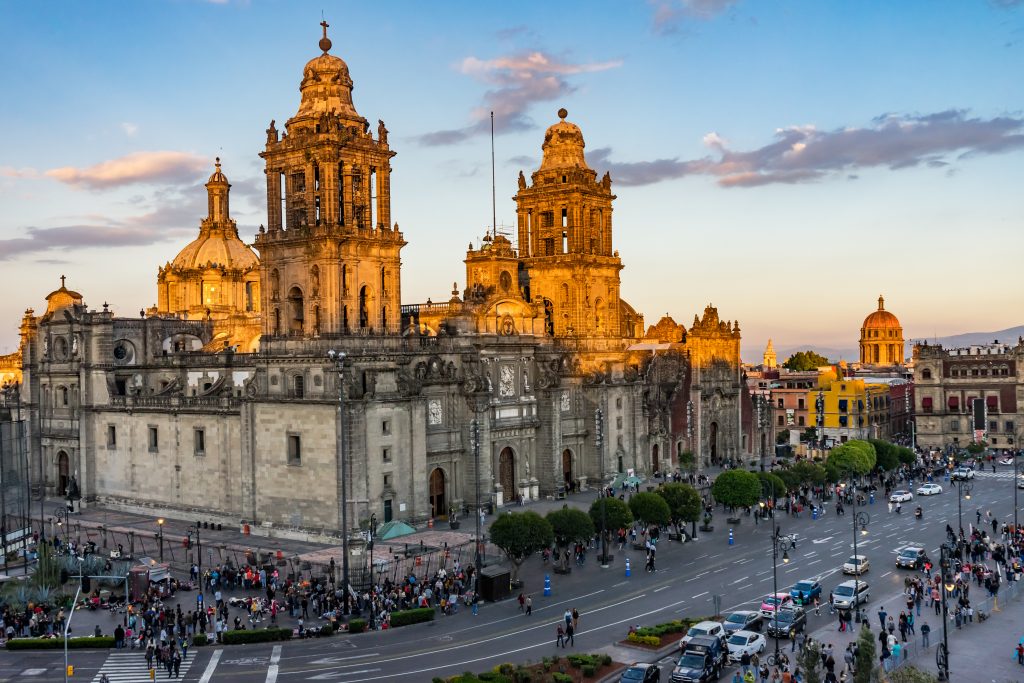 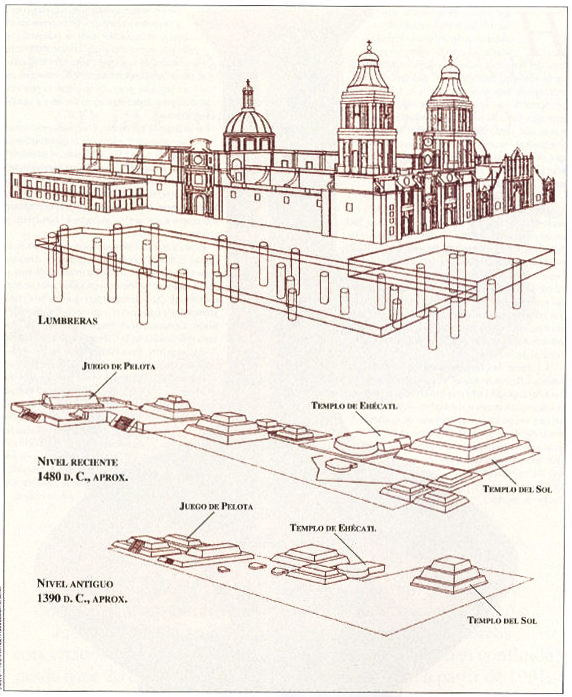 Templo Mayor
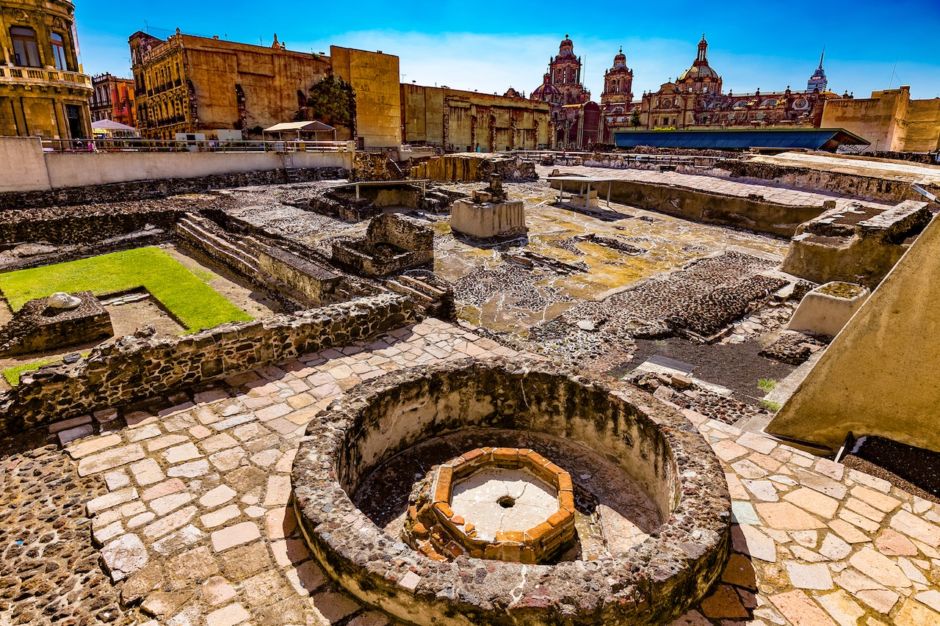 Latin American Anthropology
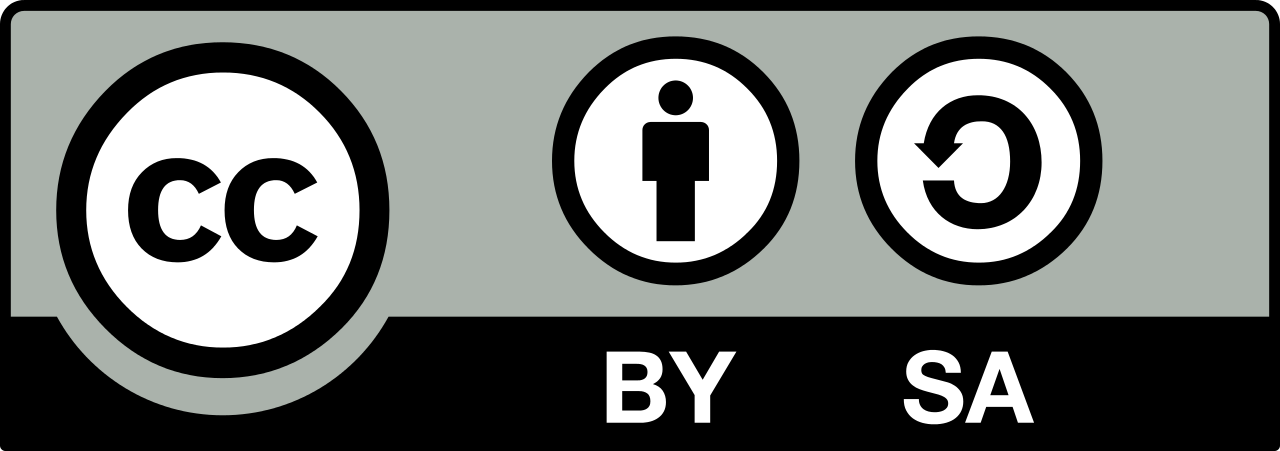 Sofia Venturoli
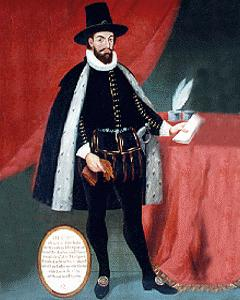 The Visitas Generales and the Relaciones geográficas de Indias
Latin American Anthropology
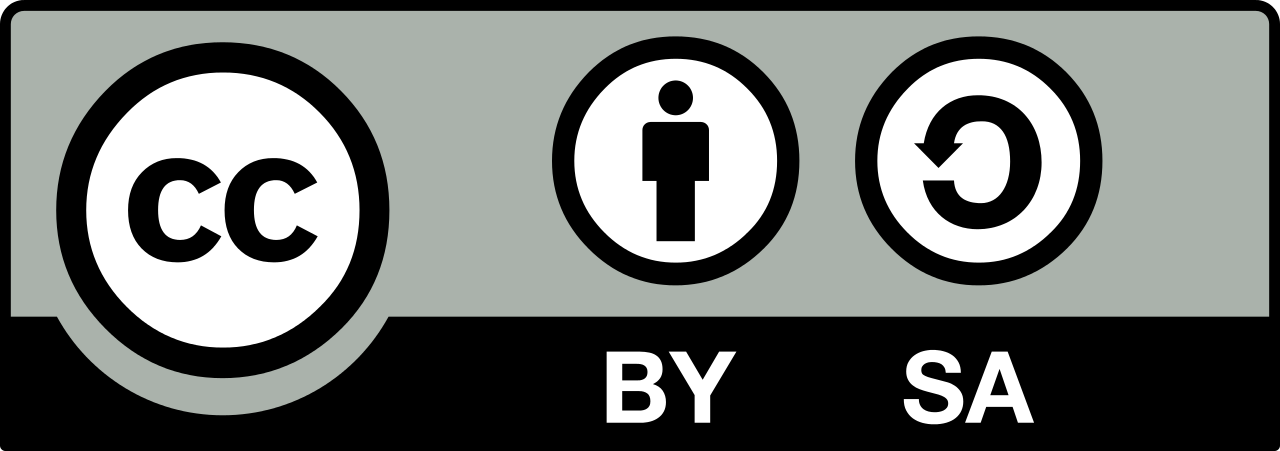 Sofia Venturoli
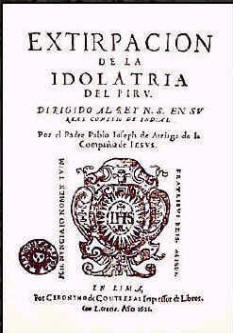 Handbook for the extirpation of idolatry
Latin American Anthropology
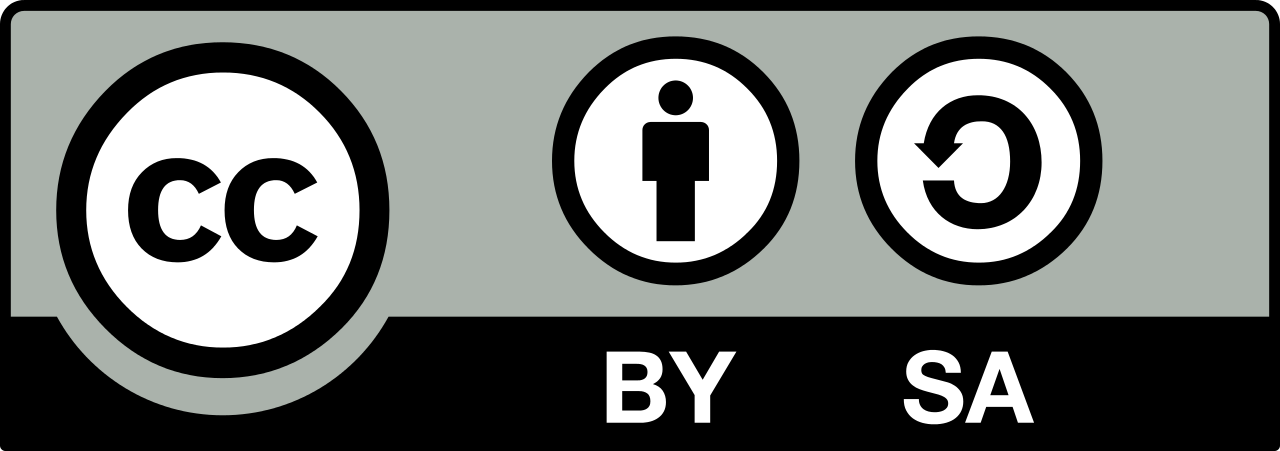 Sofia Venturoli
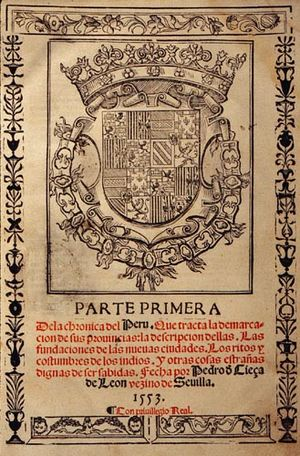 Spanish Chronicles
Latin American Anthropology
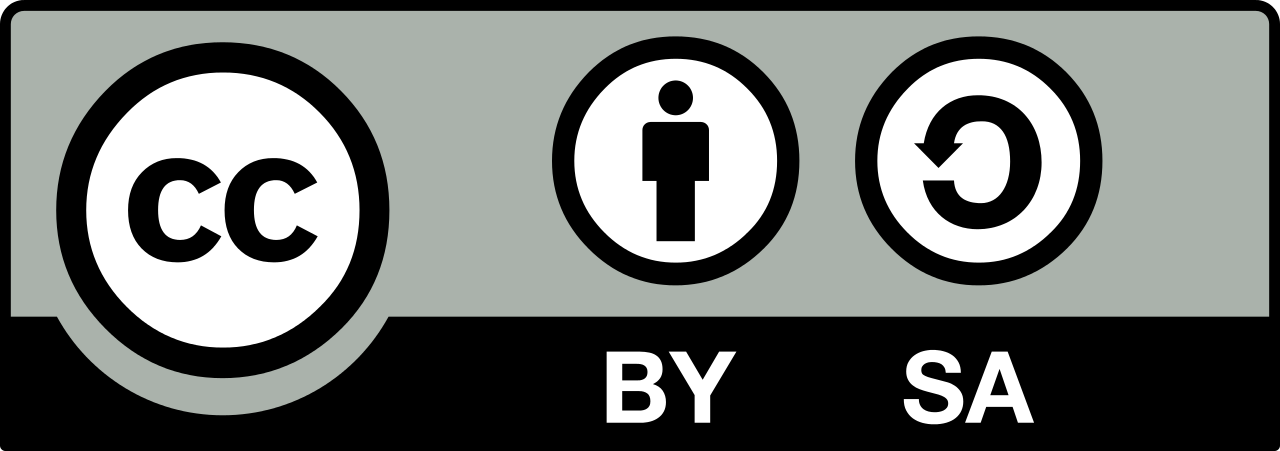 Sofia Venturoli